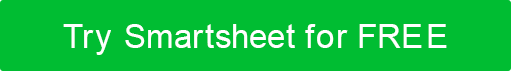 ANNUAL MARKETING REPORT
YOUR
LOGO
COMPANY NAME
 
00/00/0000
 
Complete Physical Address
Complete Mailing Address (if differs from Physical Address)
Contact Phone
Web Address
Email Address
ANNUAL REPORT
EXECUTIVE SUMMARY
TOTAL PROJECTS DELIVERED and KPIs
MARKETING FINANCIAL OVERVIEW
CONCLUSION
ANNUAL REPORT | TABLE OF CONTENTS
EXECUTIVE SUMMARY
TOTAL PROJECTS DELIVERED and KPIs
FINANCIAL OVERVIEW
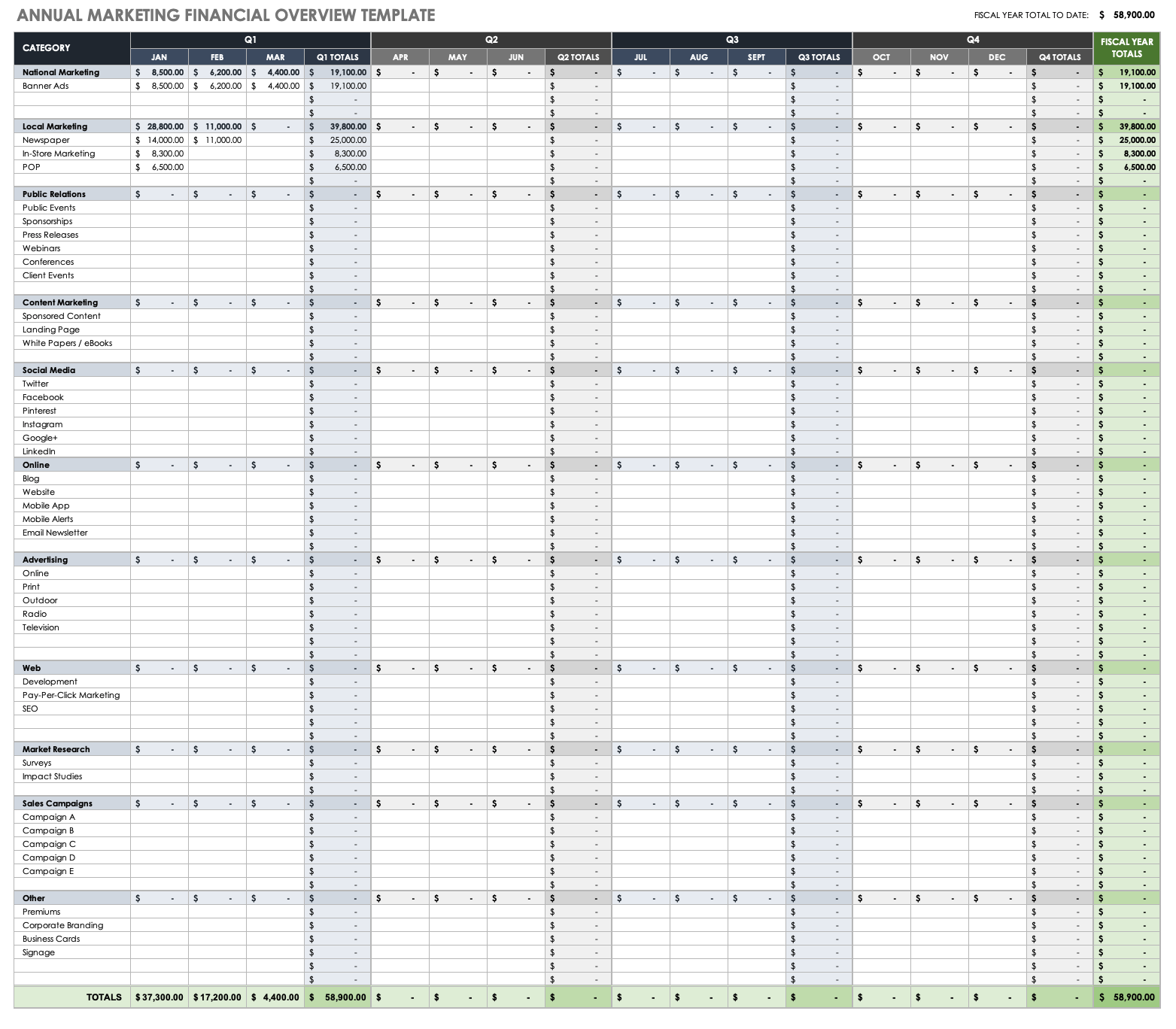 FINANCIAL OVERVIEW
CONCLUSION